ان يتعرف الطالب علي طرق الطبخ المختلفة لأنواع اللحوم والأسماك (السلق)
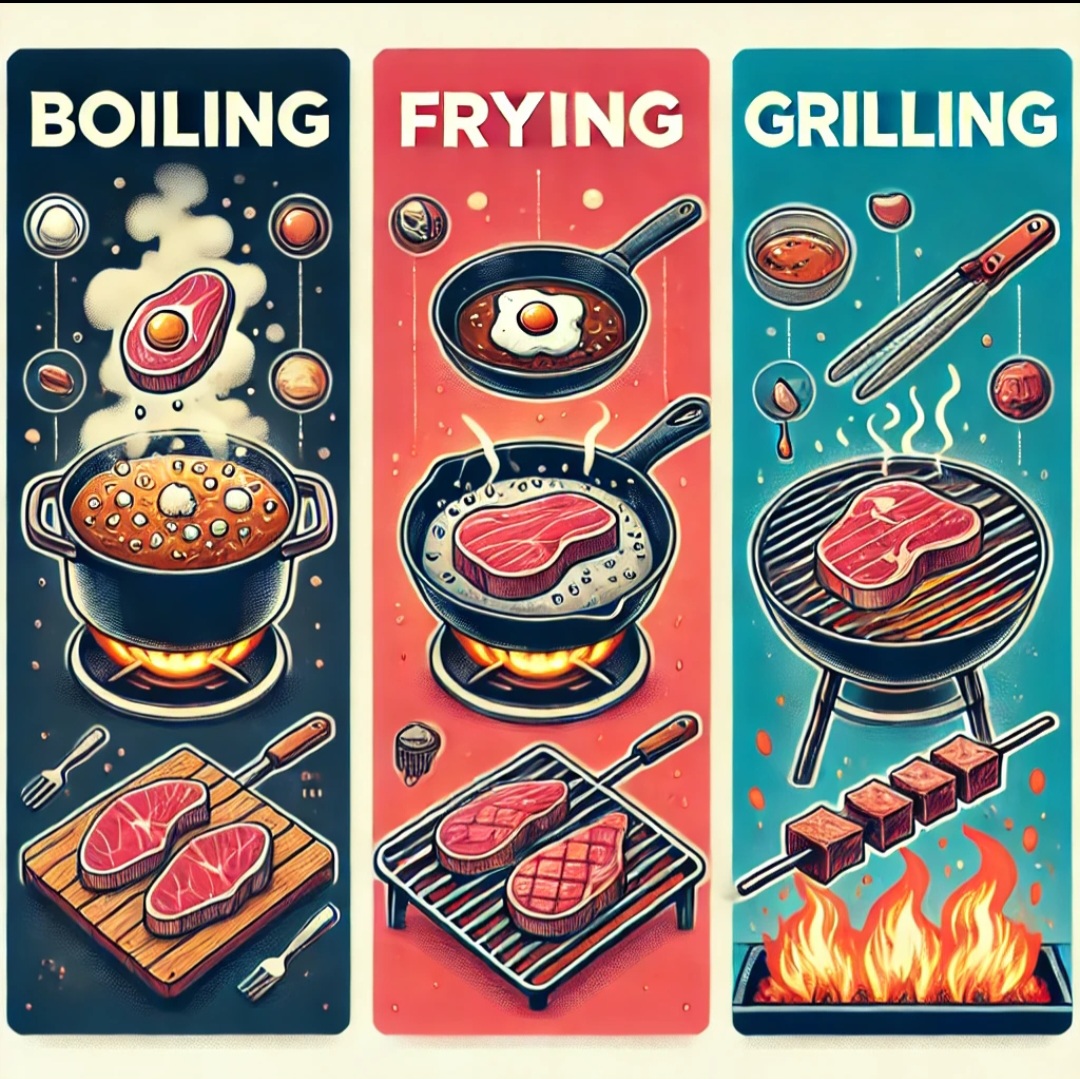 ان يضع الطالب علامة صح على الصورة التي تدل علي سلق اللحوم ؟
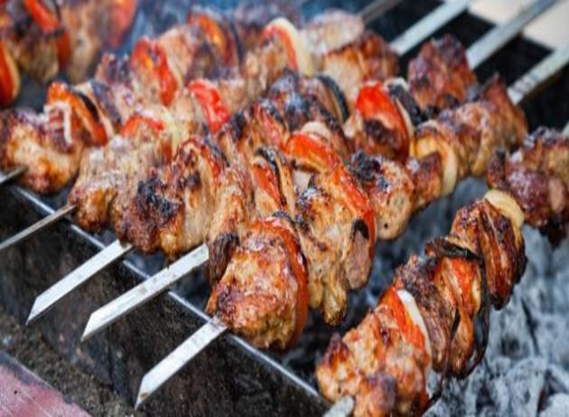 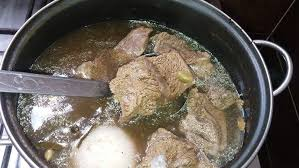